Prezentacja dla wykładowców architektury i budownictwa
Rozdział 08
Wykończenia powierzchni stali nierdzewnej
1
1
Spis treści
Wykończenia stali nierdzewnych
Wykończenia trójwymiarowe
Tkaniny druciane
Źródła
2
1 - Wykończenia stali nierdzewnych 1,2
Wykończenia walcownicze
Wykończenia mechanicznie szlifowane i szczotkowane
Wykończenia wzorzyste
Wykończenie śrutowane
Wykończenia elektropolerowane
Wykończenia barwione
Wykończenia barwione elektrolitycznie 
Wykończenie wzorzyste barwione elektrolitycznie
Powłoki organiczne
Specjalne wykończenia dekoracyjne
Dostępnych jest wiele wykończeń powierzchni
3
Wykończenie walcownicze – wyroby walcowane na zimno 3,4Norma EN 10088-2 w tablicy 6 specyfikuje dostępne wykończenia walcowane na zimno. Dla wybranych podano typowy zakres chropowatości powierzchni Ra.
Najbardziej popularne wykończenia powierzchni
4
Najbardziej popularne walcownicze wykończenia powierzchni
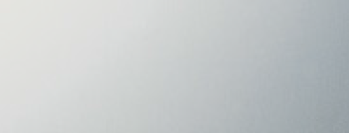 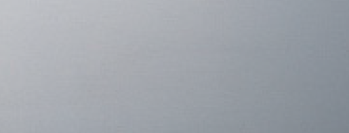 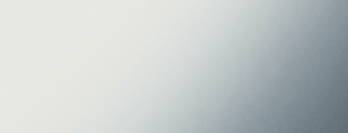 5
Wykończenia specjalne 1,3Norma EN 10088-2 w tablicy 6 specyfikuje dostępne wykończenia specjalne powierzchni. Dla wybranych podano typowy zakres chropowatości powierzchni Ra.
Dostępny jest bardzo szeroki wybór specjalnych wykończeń powierzchni
6
Wykończenia wzorzyste 4,5,7Poniższe przykłady przedstawiają jednostronne wykończenia wzorzyste blach klasyfikowane jako 2M. Tego typu wykończenia dostępne są w wielu wzorach
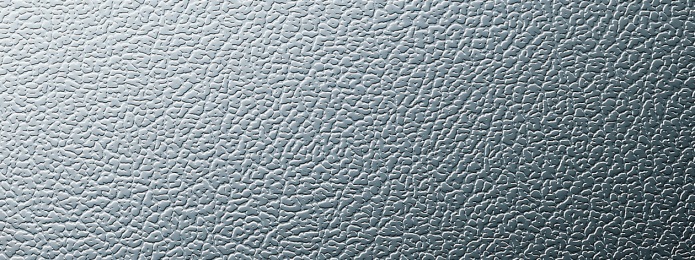 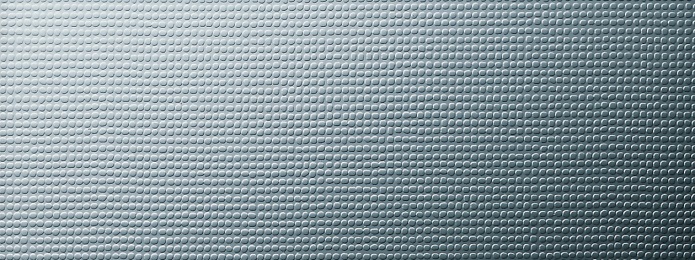 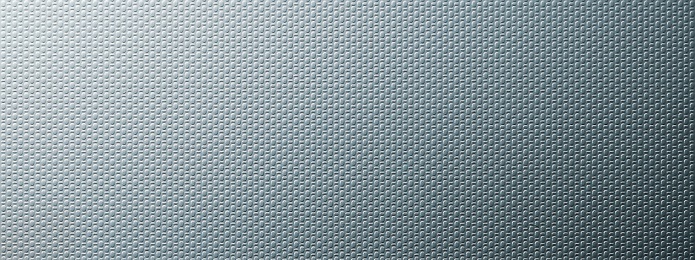 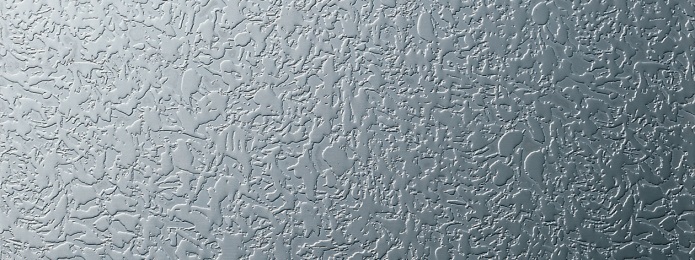 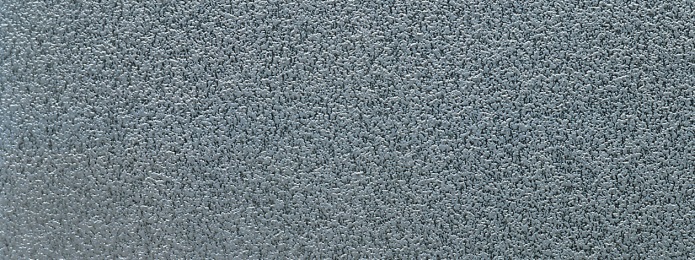 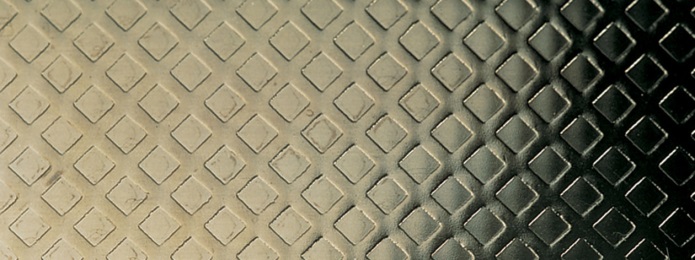 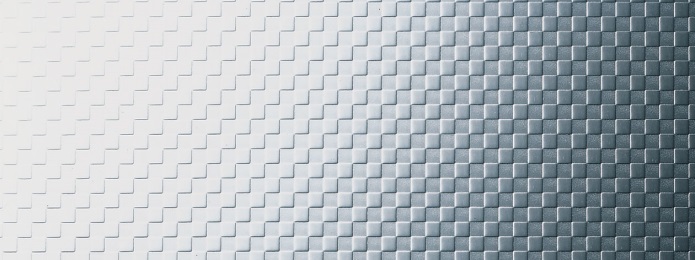 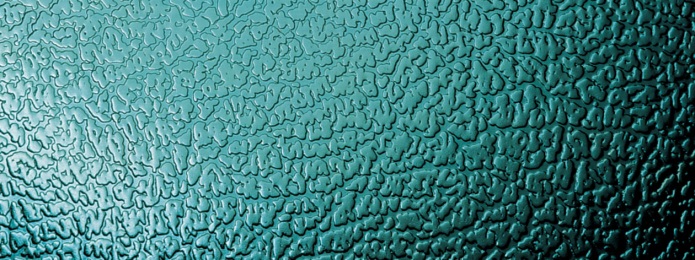 7
Wykończenia barwione 4,5,7Poniżej przedstawiono jedynie wybrane przykłady kolorystyczne powierzchni, jakie można uzyskać przez barwienie elektrolityczne stali nierdzewnej
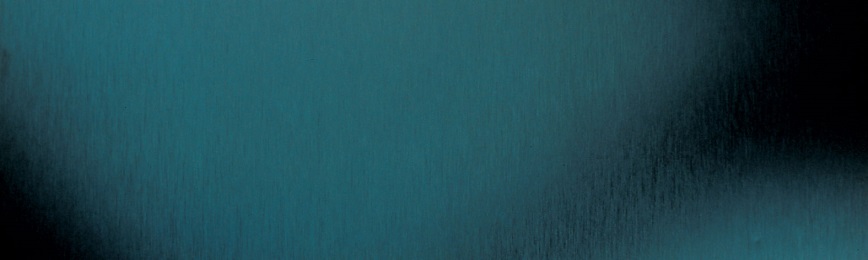 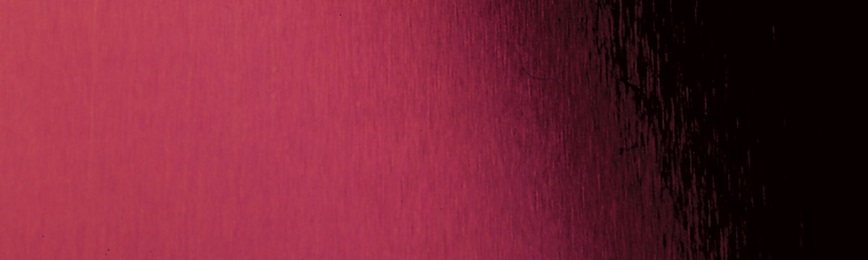 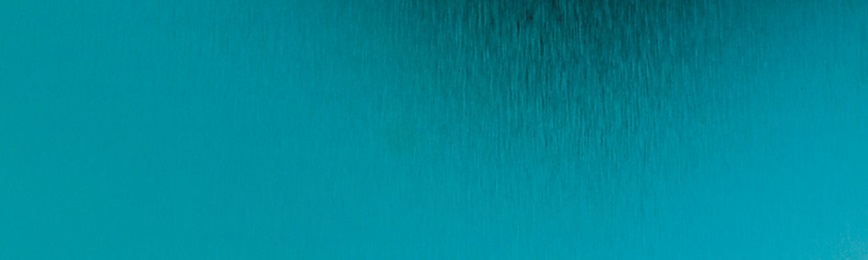 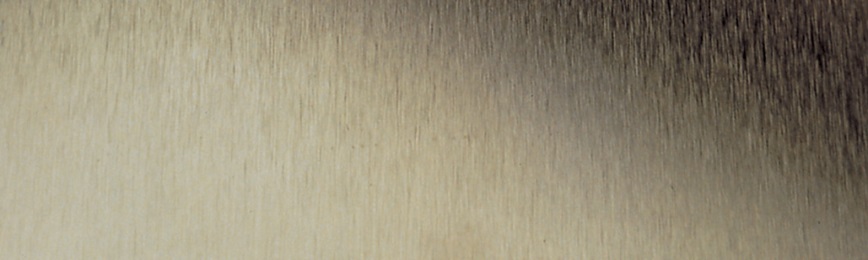 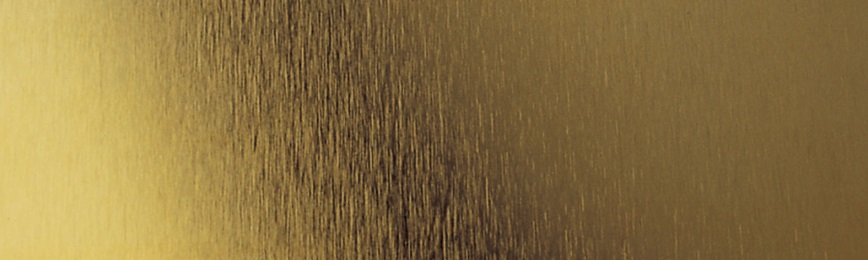 8
Wytrawianie wzorów 4,5,7
W celu przeniesienia na powierzchnię stali nierdzewnej różnych wzorów opracowano procesy sitodruku i nanoszenia masek fotolitograficznych, które przez wytrawiane w kwasie odwzorowują naniesiony na powierzchnię wzór.  Wytrawianie w kwasie usuwa z powierzchni cienką warstwę metalu. Powierzchnia wytrawiona jest matowa, a wygląd powierzchni jest bardziej surowy, co dobrze kontrastuje z niewytrawioną powierzchnią polerowaną na lustro lub satynową.  Barwienie elektrolityczne powierzchni może być zastosowane przed lub po procesie wytrawiania.
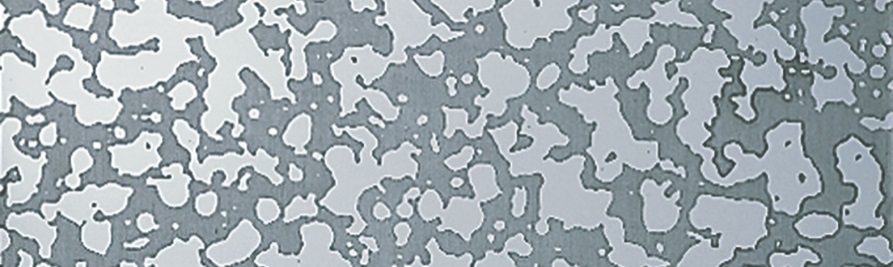 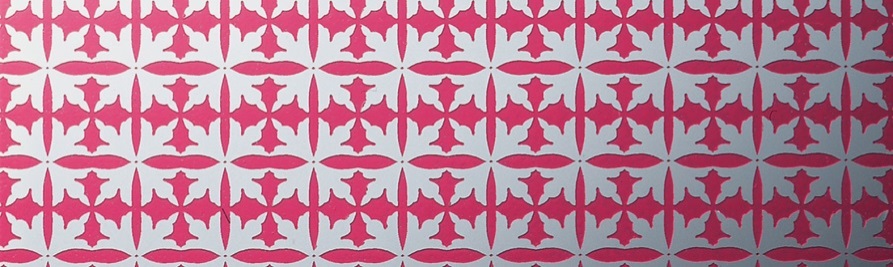 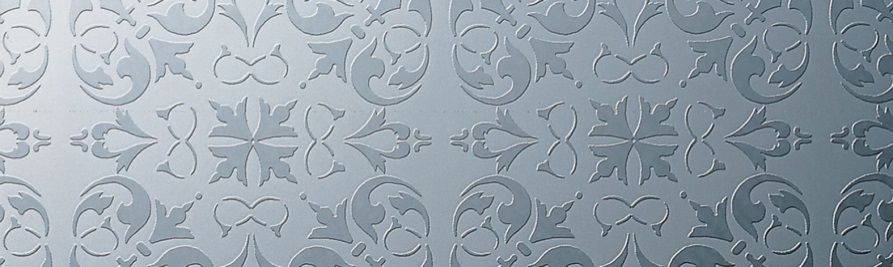 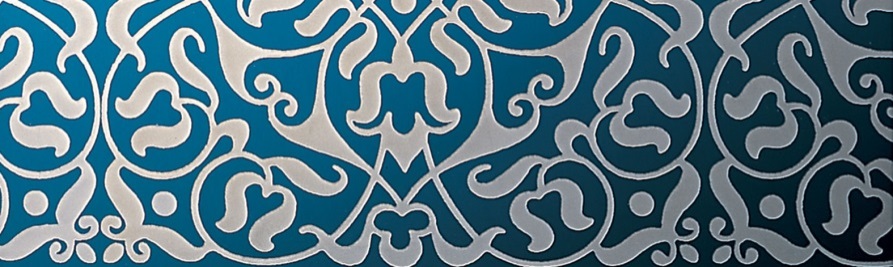 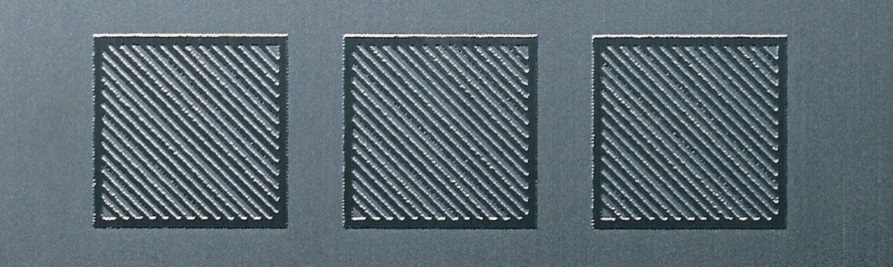 9
Wykończenia firmowe 4,5Dostępnych jest wiele specyficznych wykończeń firmowych oraz wykończeń spersonalizowanych wytwarzanych przez specjalistycznych producentów. Poniżej kilka przykładów takich wykończeń.
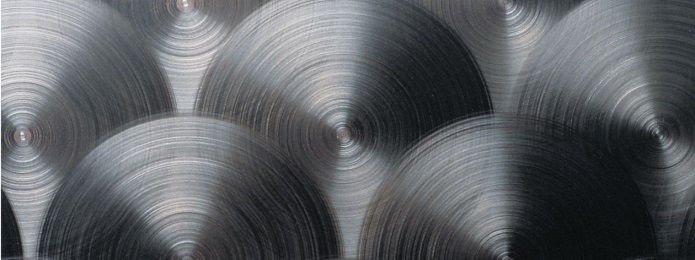 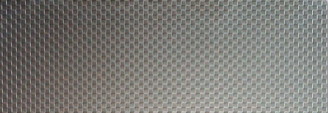 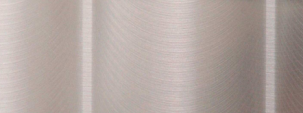 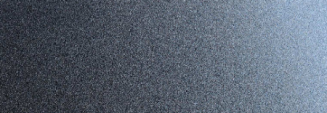 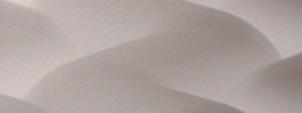 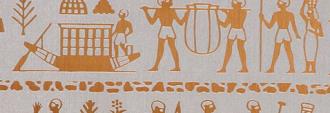 10
Elektropolerowanie 6
Zapewnia jasną i odblaskową powierzchnię o następujących własnościach:
optymalna odporność korozyjna dla każdego gatunku, 
łatwiejsza dezynfekcja i czyszczenie,
łatwiejsze usuwanie graffiti z powierzchni,

ale pomimo tego
nieregularności powierzchni są bardziej widoczne,
podobnie jak zarysowania i uszkodzenia mechaniczne powierzchni.
11
Śrutowanie 8 (kuleczkowanie, szkiełkowanie)
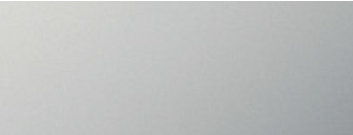 Wygląd powierzchni zależy od zastosowanego materiału ściernego, np. szklanych kulek (na górze), kruszonego szkła (na dole).
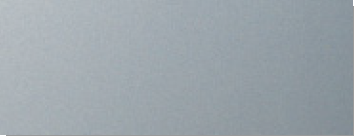 12
Architekci każdego dnia stosują pełną gamę wykończeń powierzchni dostępnych dla stali nierdzewnych7
W rozdziale 02 przedstawiono więcej przykładów budynków, dla których wykończenie powierzchni ma zasadnicze znaczenie estetyczne
13
2 – Wykończenia trójwymiarowe9
tzn. głębszy trójwymiarowy efekt niż wzory uzyskane przez wytłaczanie, wykrawanie, cięcie, profilowanie, .... 
zwykle wykonywany z zastosowaniem maszynach sterowanych komputerowo
14
Wzory wytłaczane 9
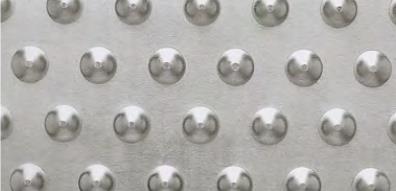 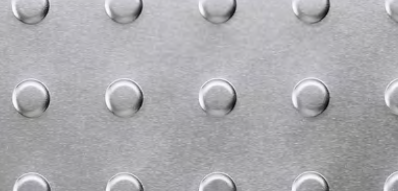 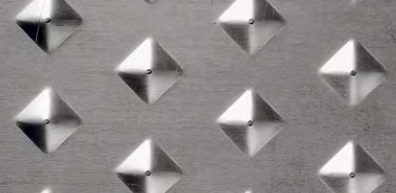 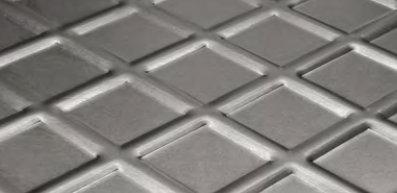 15
Kształty nieregularne9 (hydroformowanie)
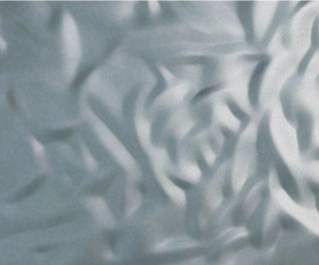 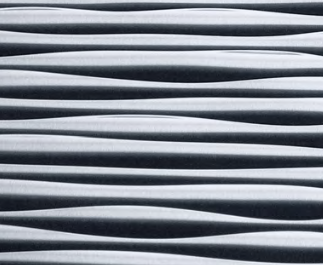 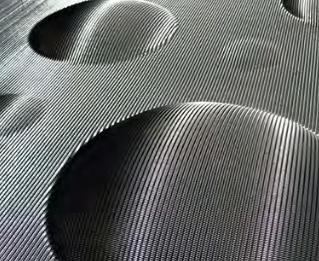 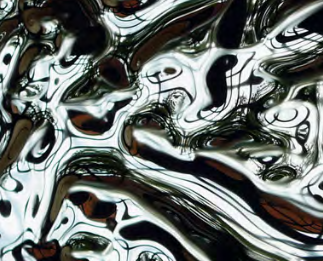 16
Blachy perforowane 9
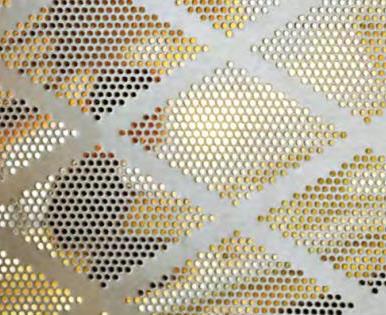 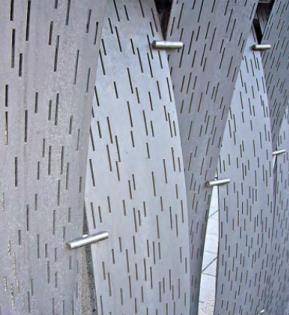 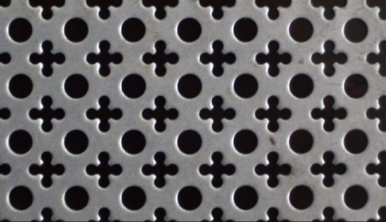 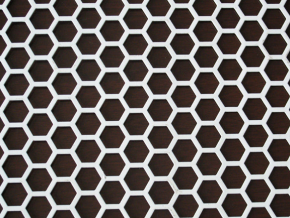 17
Półprzeźroczyste panele szklane z perforowaną blachą 10
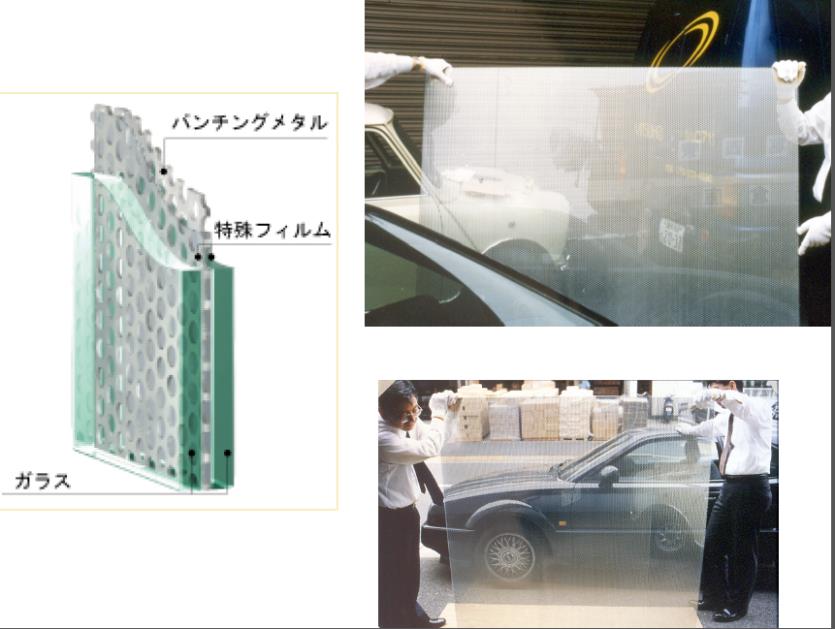 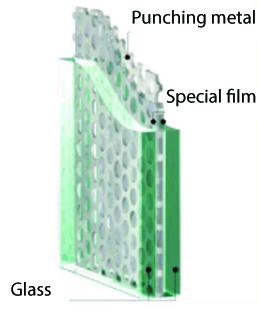 Dziurkowana blacha
Specjalna warstwa
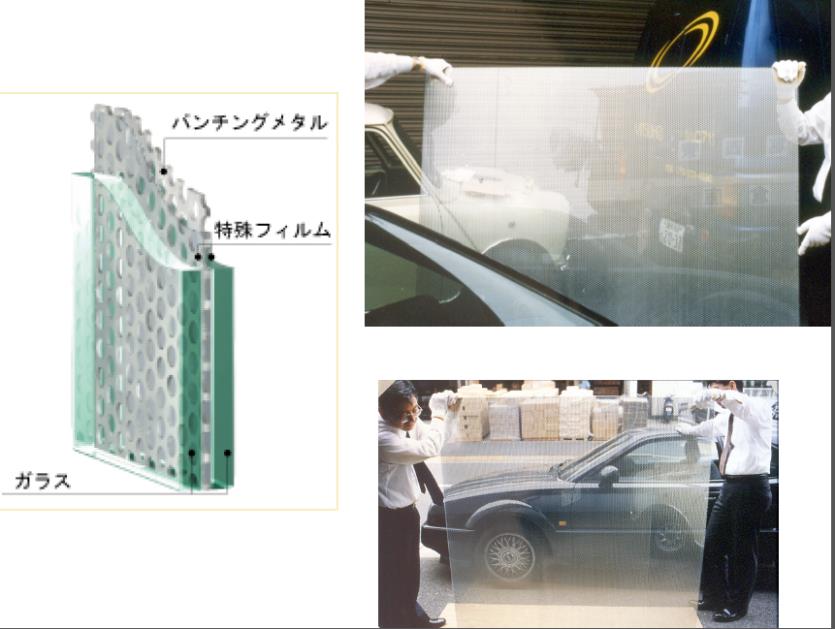 Szkło
18
Siatki cięto-ciągnione
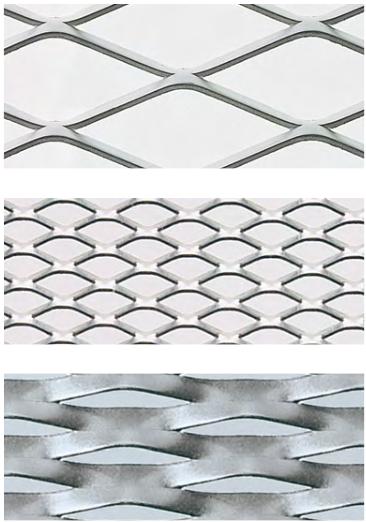 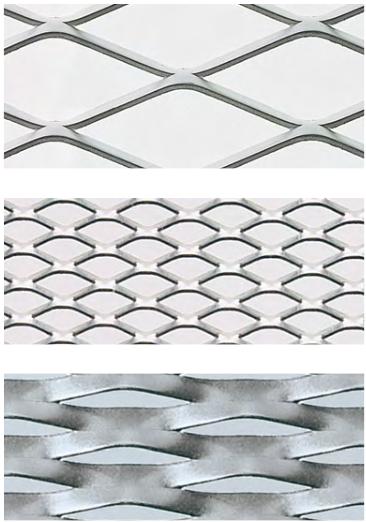 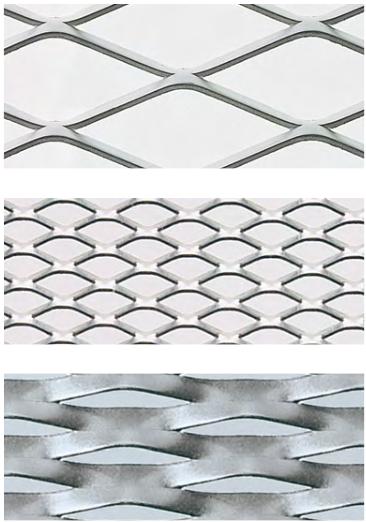 19
Łączenie różnych technik 11
Budynek Waterfront w Sztokholmie: Sufit wykonany z perforowanej i barwionej stali nierdzennej przedstawia obraz topniejącego lodu – zdjęcie po prawej
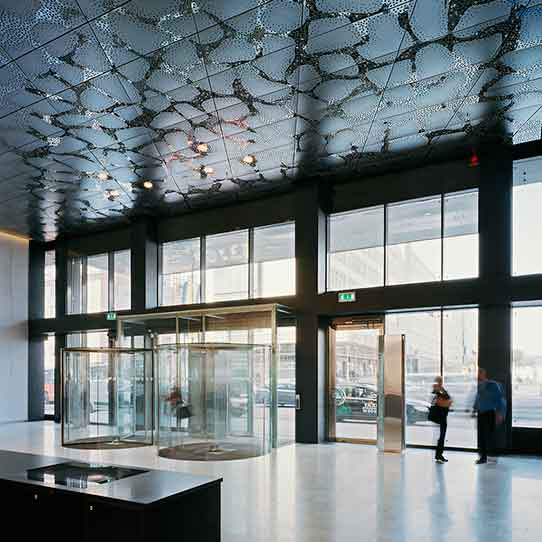 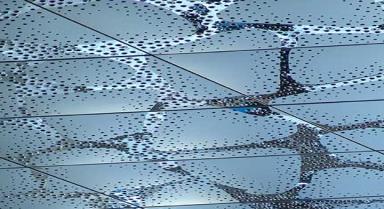 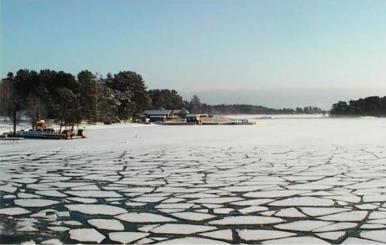 20
3 – Tkaniny druciane
21
Klasyczne 12-14
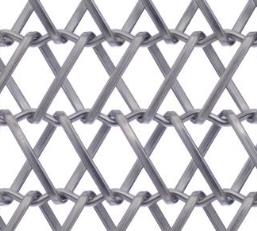 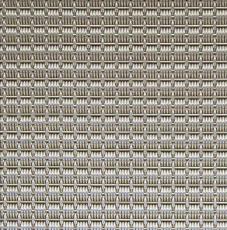 Tkaniny ze stali nierdzewnej są dostępne w szerokiej gamie kształtów i wzorów o wybranej: 
sztywności,
przestrzeni otwartej,
skłonności do rozpraszania światła,
przepuszczalności akustycznej,
kolorze,
Itd..…
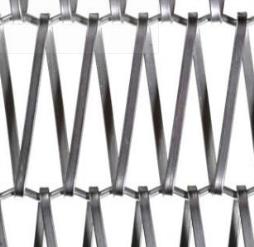 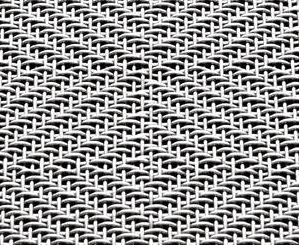 22
Przykład dekoracji za pomocą tkaniny ze stali nierdzewnej
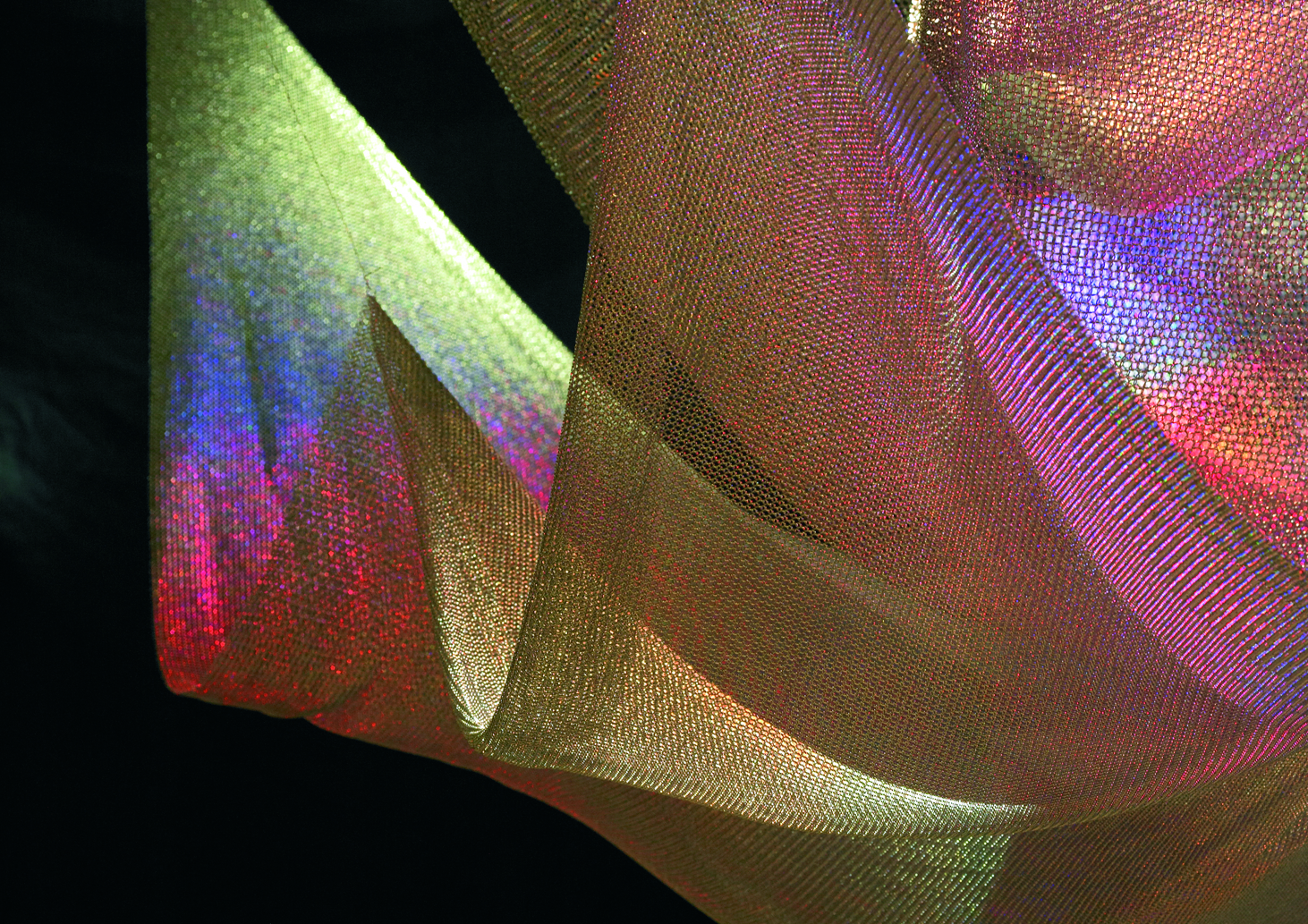 23
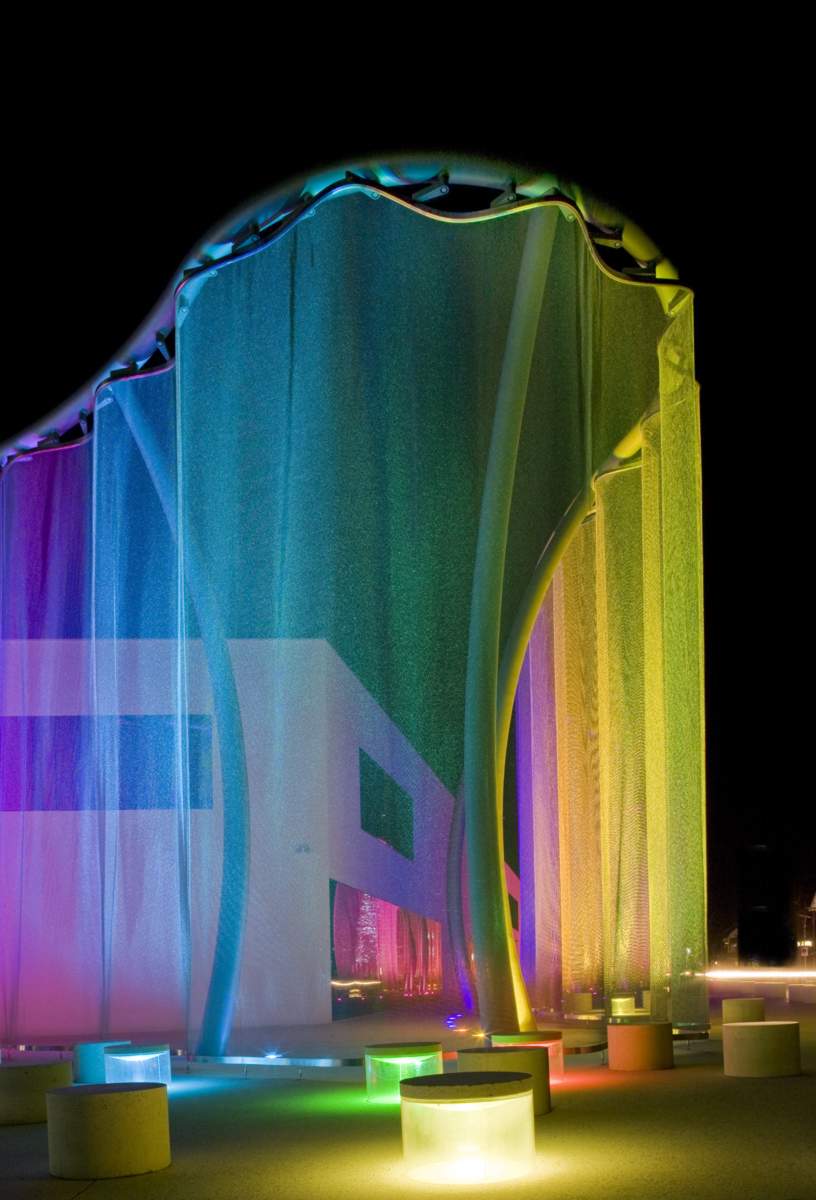 Tkaniny ze stali nierdzewnej (siatki druciane)
Siatki ze stali nierdzewnej są często stosowane w celach dekoracyjnych. Umożliwiają dodatkowe podświetlenie konstrukcji (światłami LED), tak jak na zdjęciu obok (Centrala firmy Swarovski).
24
Tkanina ze stali nierdzewnej z oświetleniem LED 13
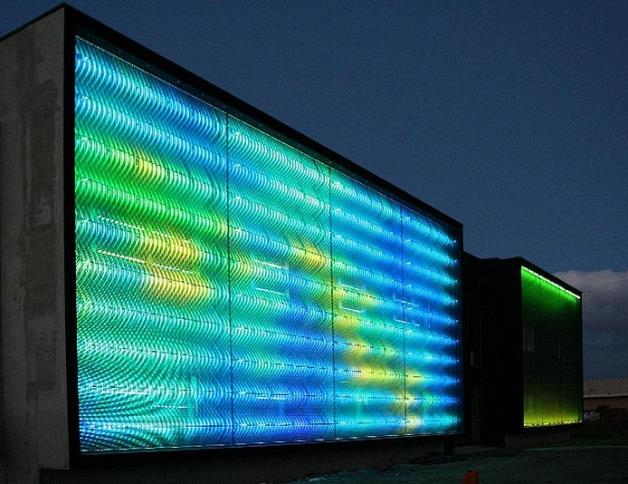 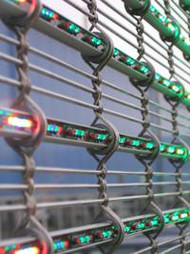 25
4 – Literatura i inne źródła
https://www.worldstainless.org/Files/issf/non-image-files/PDF/Euro_Inox/Finishes02_PL.pdf
http://www.ssina.com/download_a_file/special_finishes.pdf 
http://www.bssa.org.uk/topics.php?article=47 
www.uginox.com/sites/default/files/public/Triptyque%20Lusignan_web.pdf
http://www.poligrat.de/home/
https://www.worldstainless.org/Files/issf/non-image-files/PDF/Euro_Inox/Electropolishing_PL.pdf
http://www.legrand-sgm.fr/ 
https://www.worldstainless.org/Files/issf/non-image-files/PDF/Euro_Inox/3D_Finishes_PL.pdf
https://cambridgearchitectural.com/projects/ft-lauderdale-hollywood-international-airport-rental-car-center
https://www.exyd.com/waterfront-building.html
http://cambridgearchitectural.com
https://gkd.de/architekturgewebe/ 
http://www.diedrahtweber-architektur.com/de/anwendungen-architekturgewebe/medienfassade/
https://www.worldstainless.org/Files/issf/non-image-files/PDF/Euro_Inox/RoughnessMeasurement_EN.pdf
26
Dziękuję za uwagę
27